Functional Skills L1 Maths
Session 9
Starter Activity5 in 5
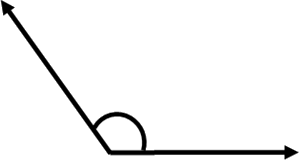 What are we doing today?
Formula
What do we need to know?
How to use function machines to solve multi-step formula
Be able to define BIDMAS
Use BIDMAS to solve calculations
Function Machines
Function Machines
Output
Input
6
?
+ 3
x 8
Function Machines
Outputs
Inputs
7
?
x 5
- 10
3
?
x 7
+ 5
24
?
÷ 4
x 12
16
?
x 3
÷ 12
Function Machines
Output
Input
?
22
÷ 4
+ 17
12
30
- 2
x ?
Function Machines
Outputs
Inputs
?
4
+ 15
÷ 6
8
17
x ?
- 7
?
3
÷ 4
- 1
2
60
+ 10
x ?
Exam Question
Exam Question
Exam Question
BIDMAS
bidmas
When solving a calculation, we should always follow BIDMAS:
Brackets
Indices
Division
Multiplication
Addition
Subtraction
BIDMAS
16 – 5 x 2


10 – 32


5 x (2 + 3)
6 + 6 ÷ 3


8 + 3 x (5 – 1)


9 x 2 + 20 ÷ 2
Practice Question
Practice Question
Next week’s topics are:
Probability
Mean, Median, Mode and Range
All done!